Что такое семья?
СЕМЬЯ – это группа людей, состоящая из родителей, детей, внуков и ближайших родственников, живущих вместе.
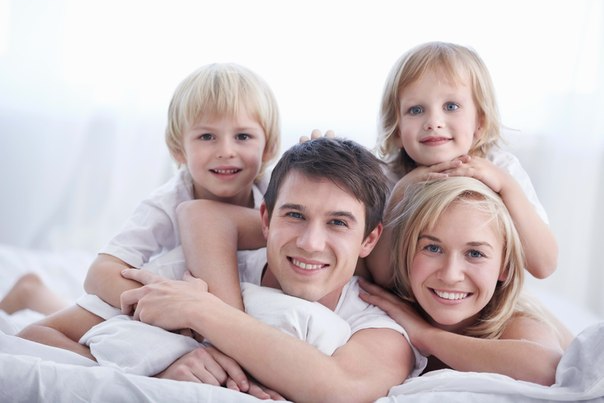 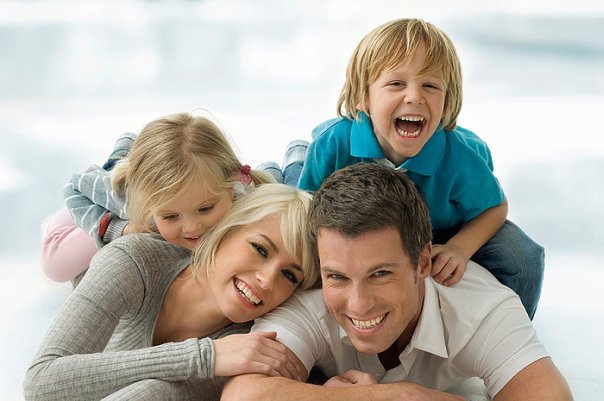 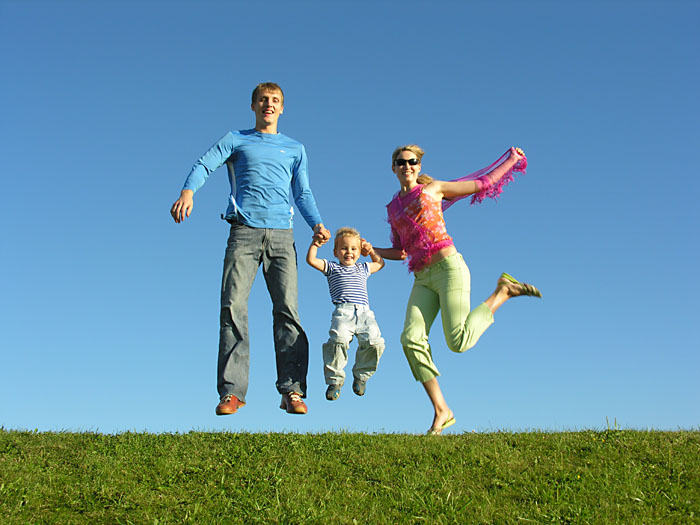 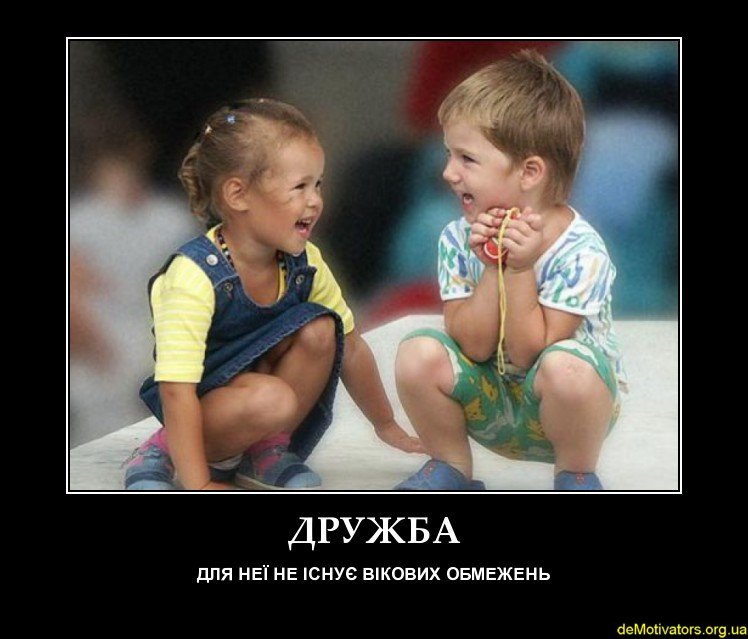 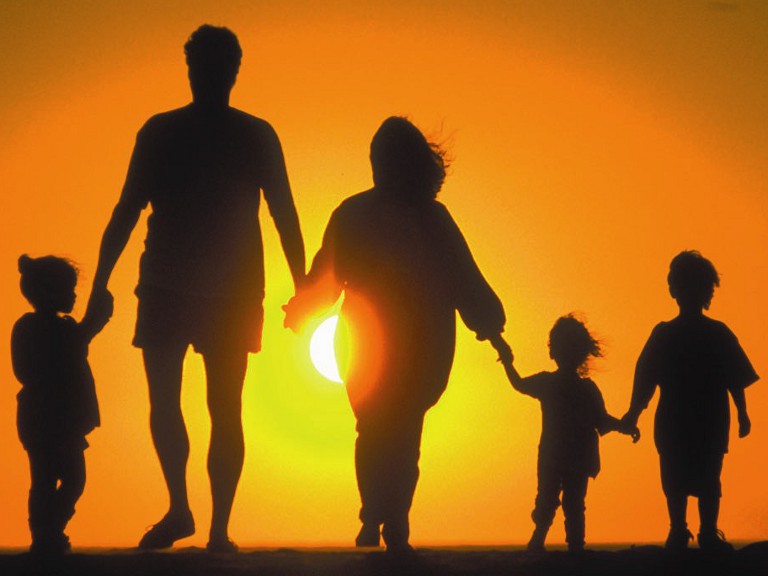 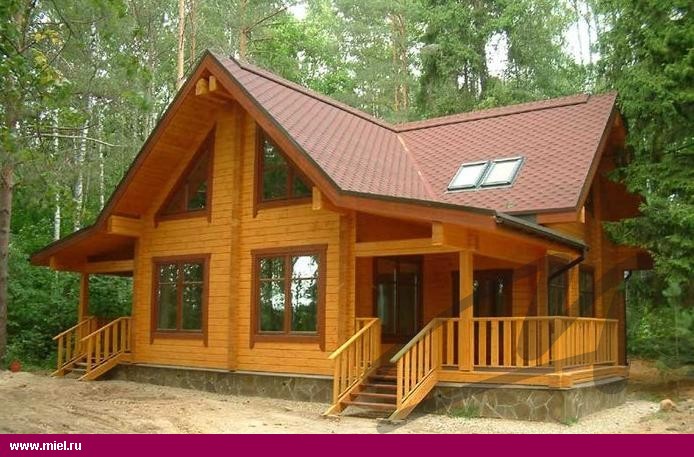 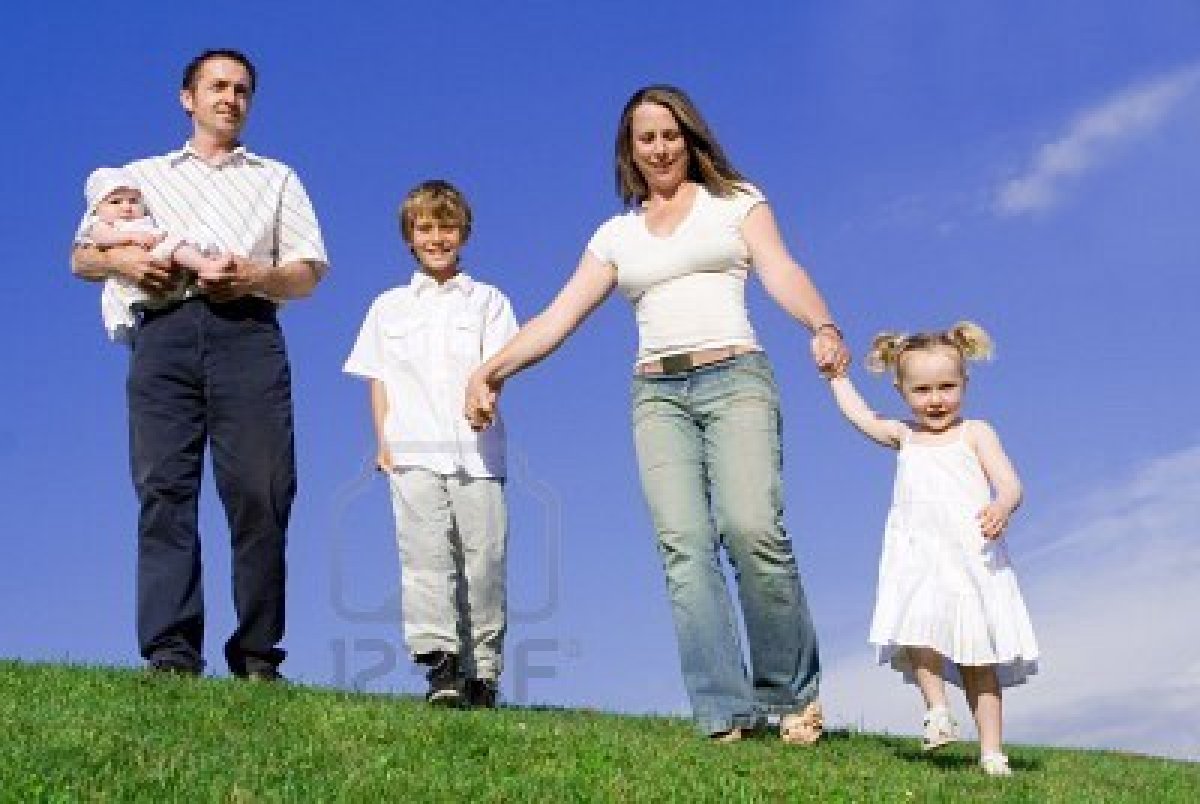 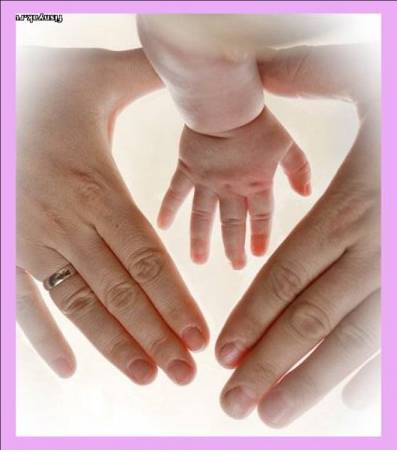 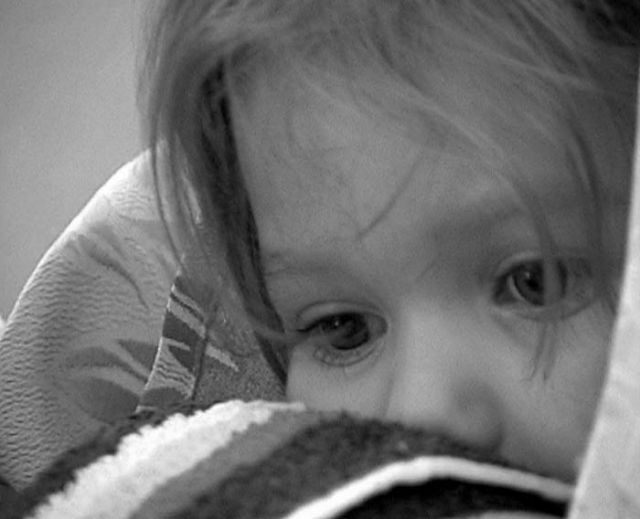 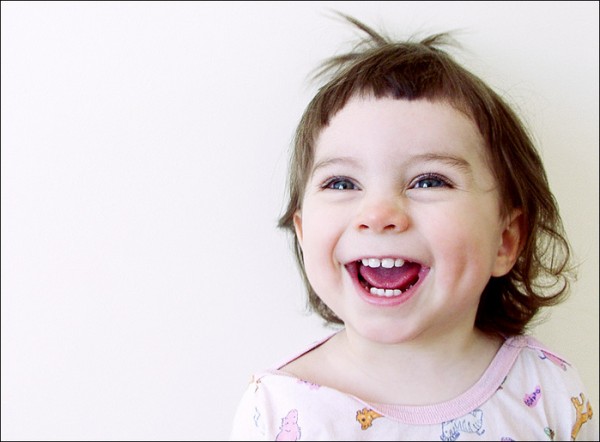 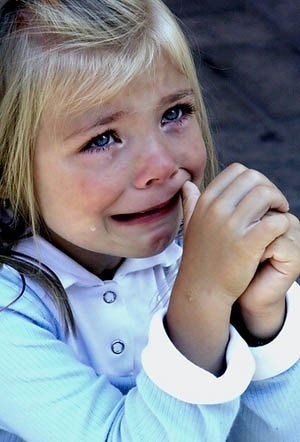 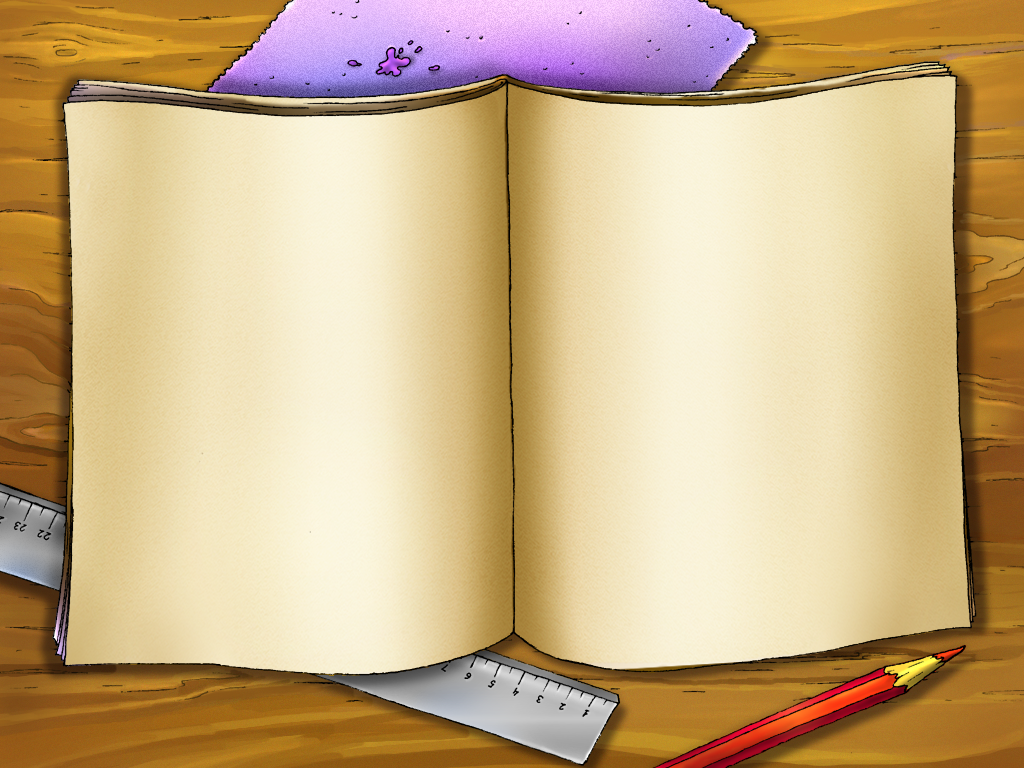 Пословицы          о  семье
Семья вместе
душа на месте.
Лад и согласье
первое счастье.
и каша гуще.
В родной семье
В своей семье
и сам большой.
Не нужен и клад,
если в семье лад.
В семье любовь 
да совет,
так и нужды нет.
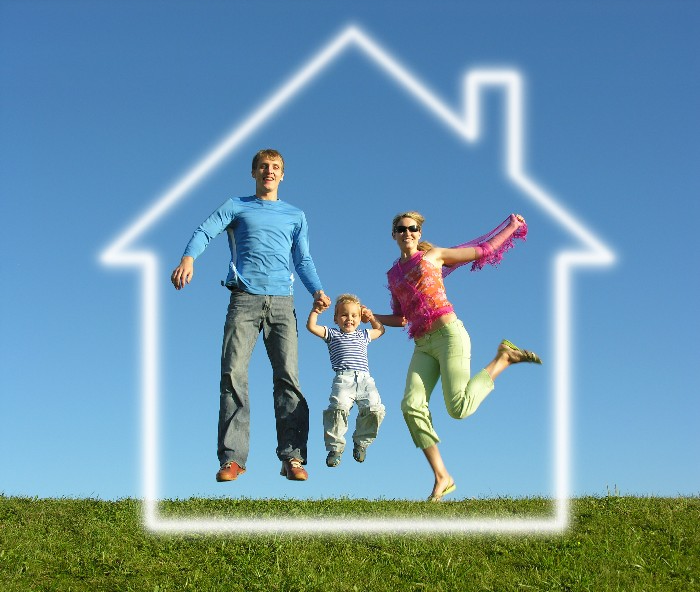 В семейном кругу мы с вами растём, Основа основ – родительский дом. В семейном кругу все корни твои, И в жизнь ты выходишь из семьи.
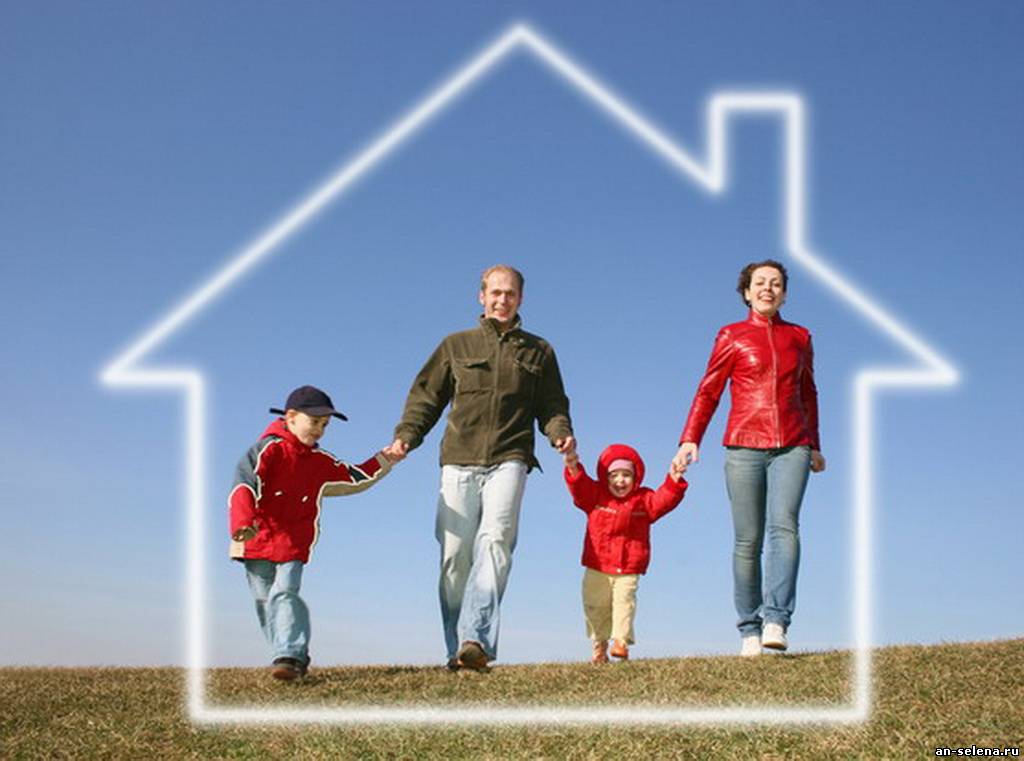